Rental Housing Safety Program           Year-End Report 2022
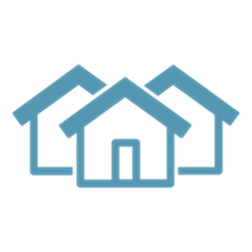 March , 2023
Overview
Property Map
Registered Properties at a Glance
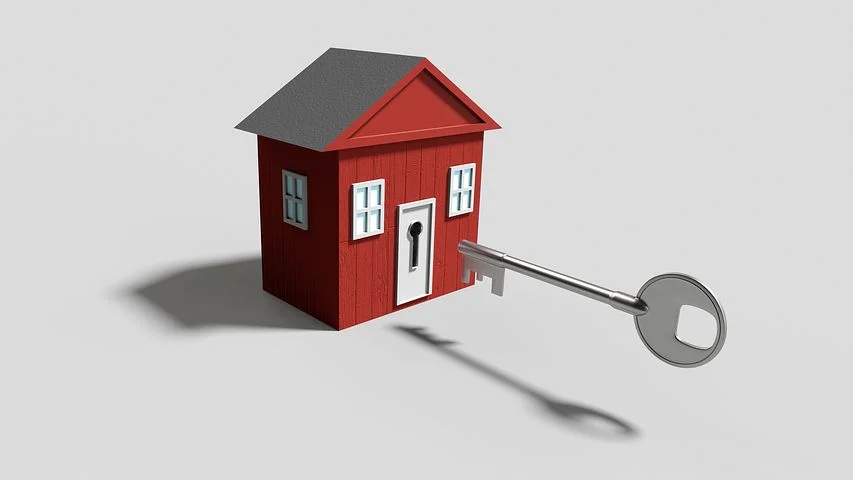 Year-end Registration – 2022
Inspection/Re-Inspection By Property Type
Common Inspection Items Failed
RHSP Property Inspections & Improvements
Mandated Inspections and Outcomes
5 Years In Review
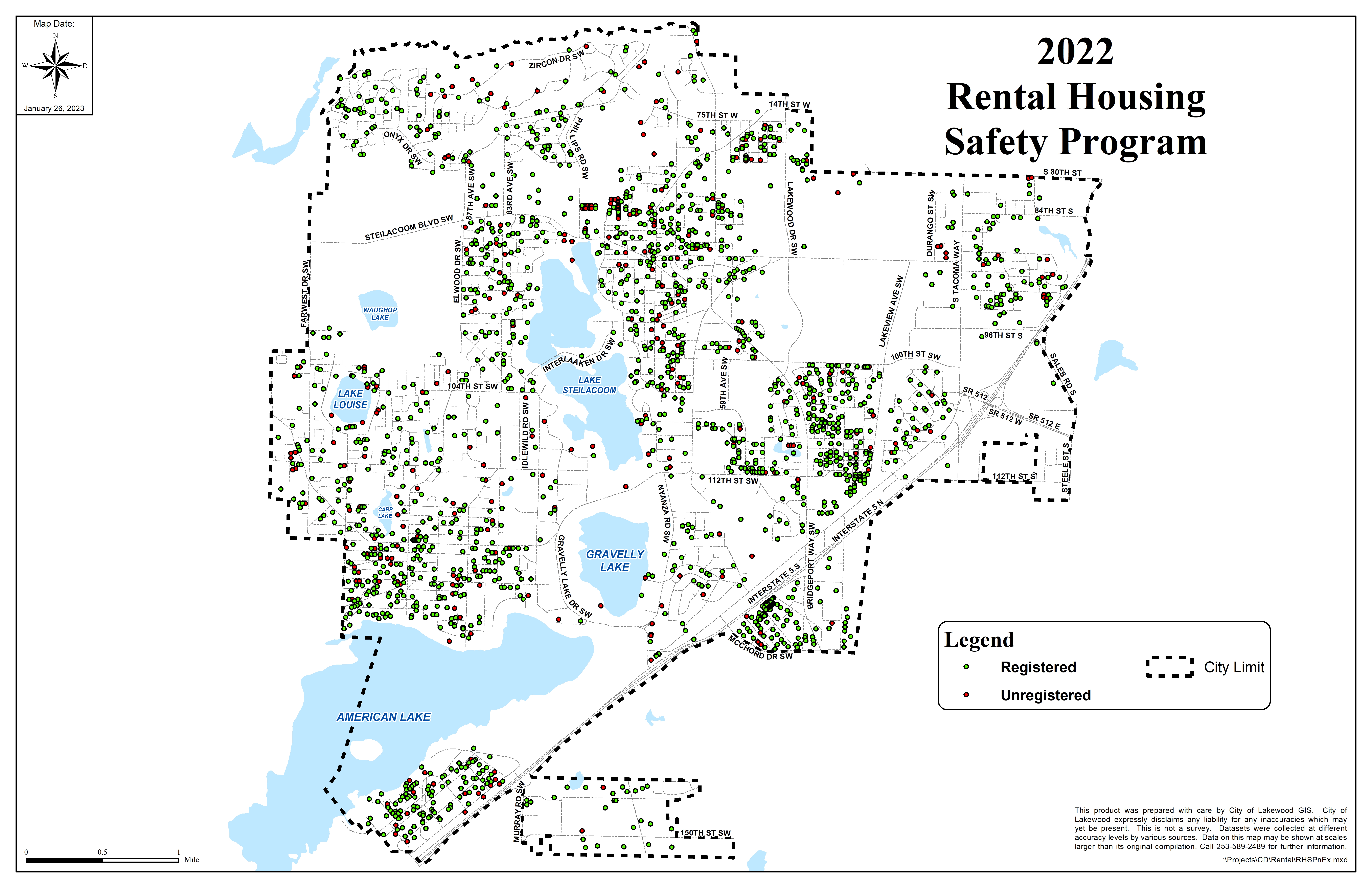 Need new!!!
Year-end Registration - 2022
MF 31; SF/Duplex 311
MF 372; SF/Duplex 311
MF 9,662; SF/Duplex 1,975
MF 326; SF/Duplex 1,528
Year-end Registration - 2021
Units 
Unregistered: 712  (6%)
Registered:     10,923 (94%)
Properties 
Unregistered:  585 (24%)
Registered:      1,818 (76%)
Registered Properties at a Glance - 2022
1,854 Properties Registered

Largest Property: 520 units
2022 Initial Inspections by Property Type
Initial Inspection Results - 2022
MF 1; SF 7; Duplex 0
MF 1; SF 7; Duplex 0
8 Passed (4%)
173 Failed (96%)
MF 113; SF 39; Duplex 21
MF 38; SF 39; Duplex 12
Comparison:                 2021 Failed – 87%				                                         2021 Failed – 91%
2022 Re-Inspections by Property Type
Re-Inspection Results - 2022
MF 142; SF 18; Duplex 11
MF 13; SF 18; Duplex 6
171 Failed (40%)
252 Passed (60%)
125 Passed (77%)
MF 145; SF 70; Duplex 38
MF 27; SF 75; Duplex 23
Comparison:                 2021 Passed – 75%				                  2021 Passed – 47%
Common Inspection Items Failed
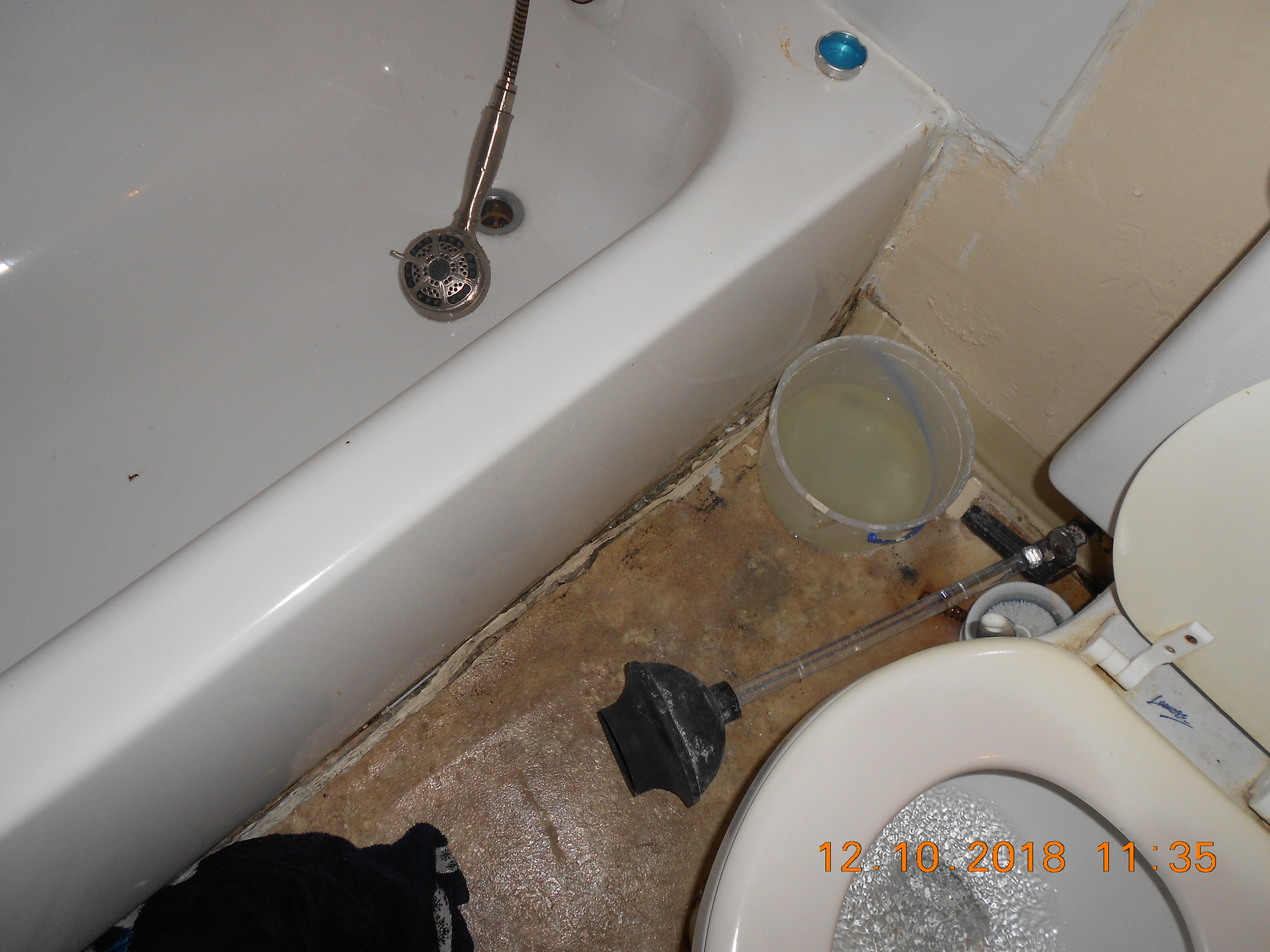 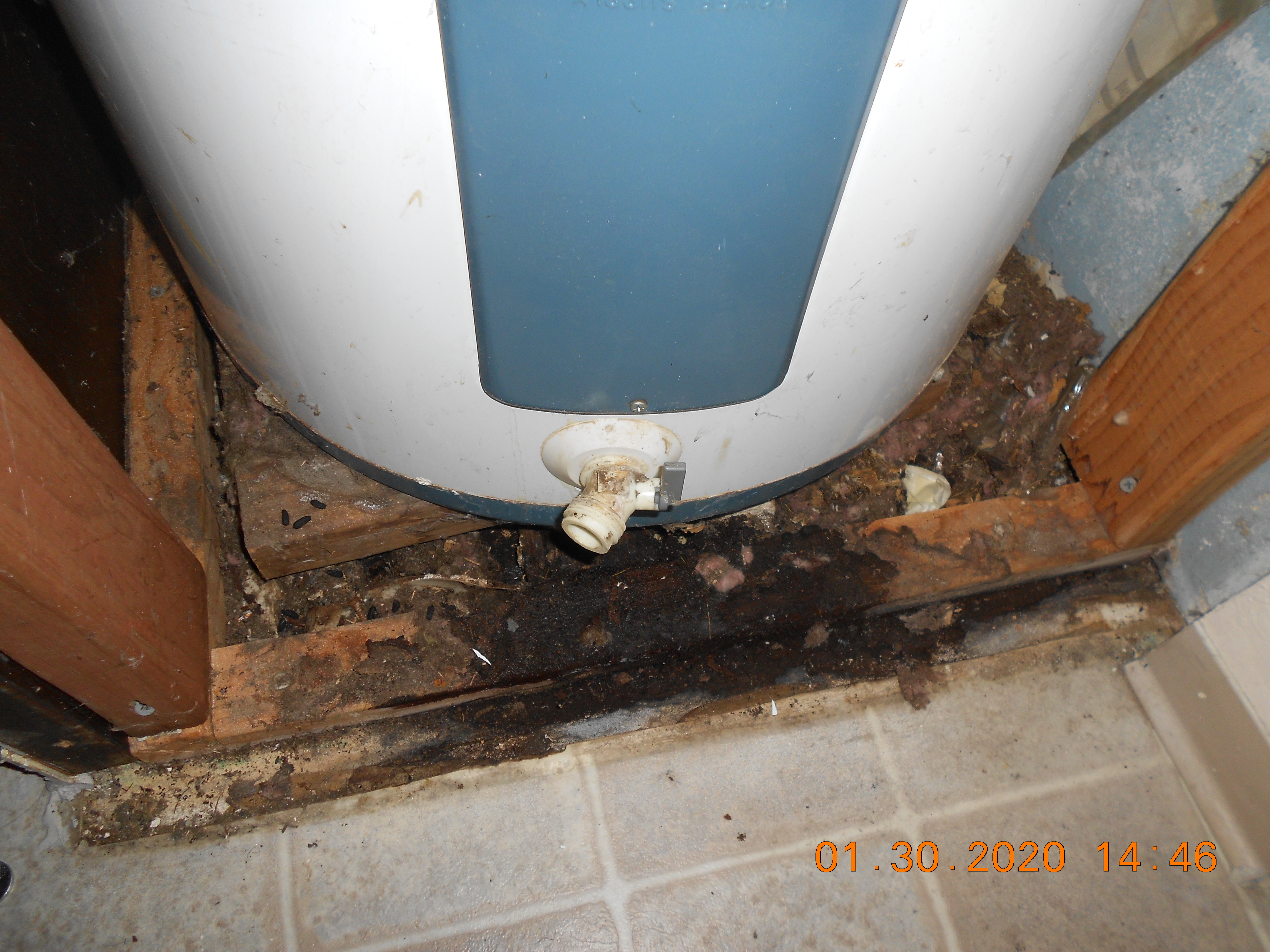 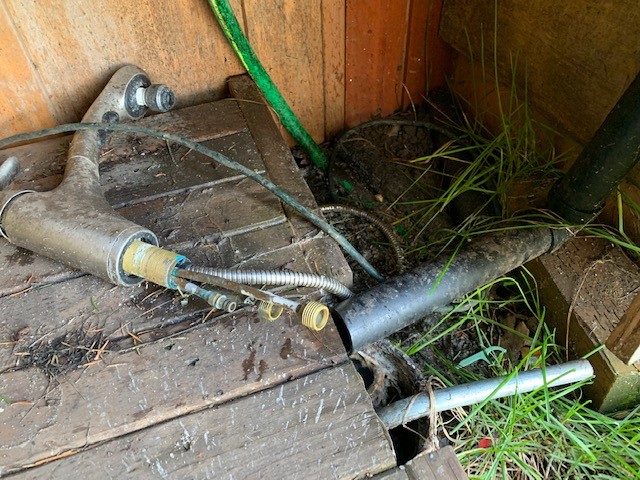 Comparison:
2021 Common Items Failed - 1) Smoke & CO Detectors; 2) Water Heaters; 3) Electrical and 4) Plumbing
Inspection Insights – 2022
Initial Inspection Results – By Property
Re-Inspection Results – By Property
Mandated Inspection Outcomes for 2021
3
3
3
8
1
1
1
Mandated Inspection Outcomes for 2022
8
17
2
1
3
3
3
8
1
1
Challenges Experienced –2022
Working with remaining properties to complete re-inspection of units which failed between 2019 and 2022.

Enforcement of unregistered properties.

Mandating Inspections for unregistered and noncompliant properties.
Five Years In Review
Registered Properties and Units Per Year
Inspected Properties and Units Per Year
Inspected Properties and Units Passed & Failed Per Year
Registered Properties and Units By Year
Inspected Properties and Units By Year
Passed and Failed Properties and Units by Year